The Structure of Research Reports
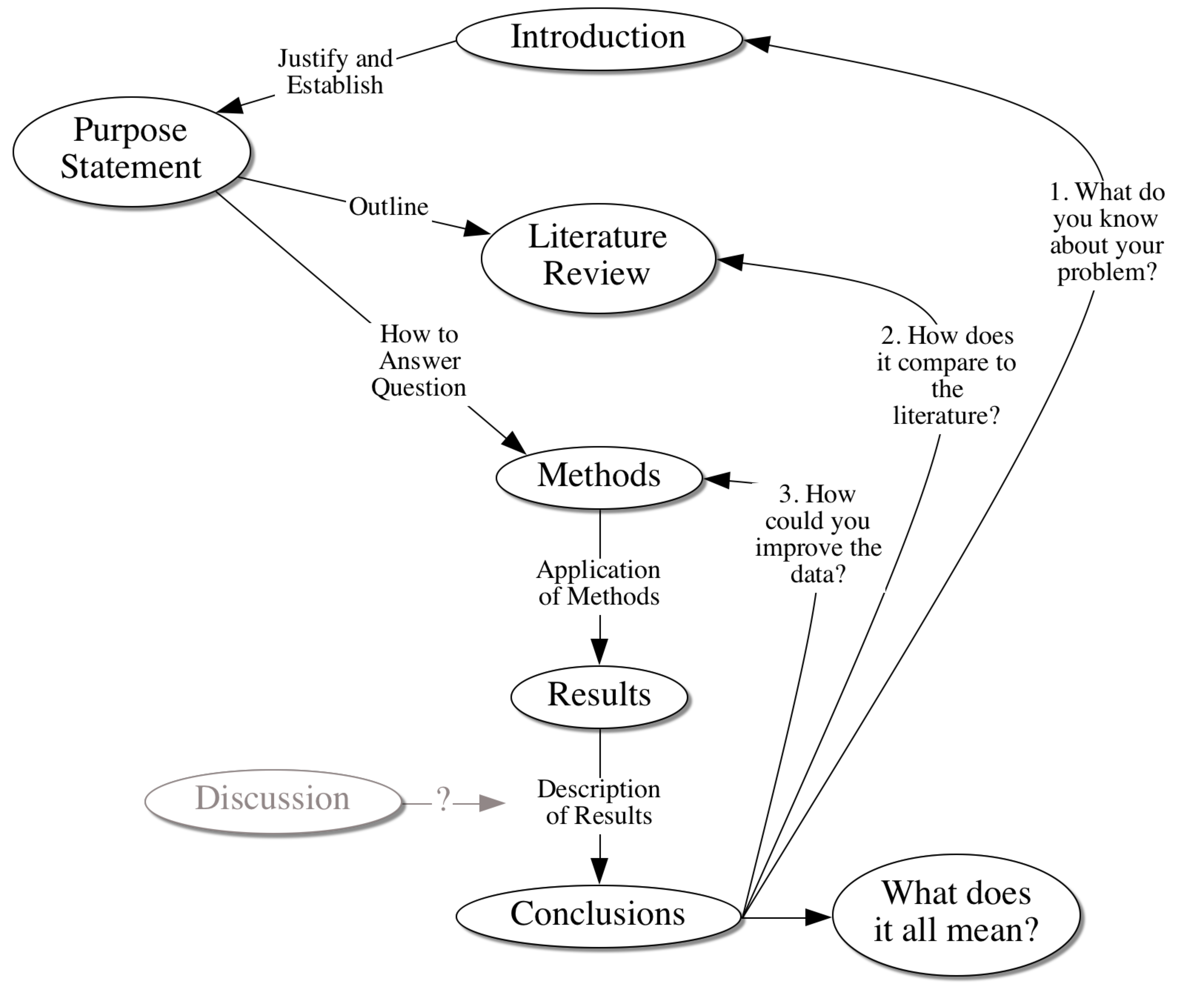 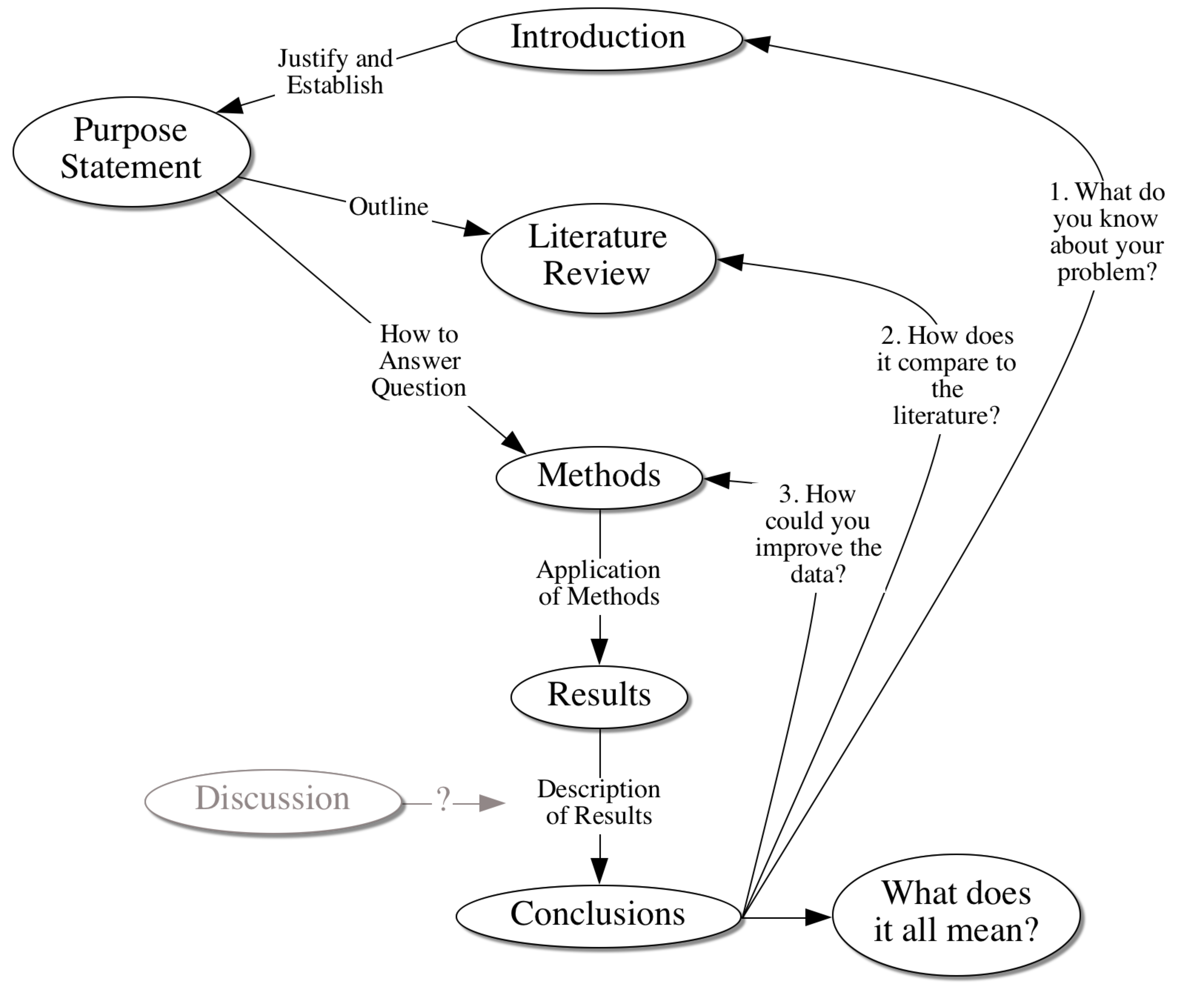 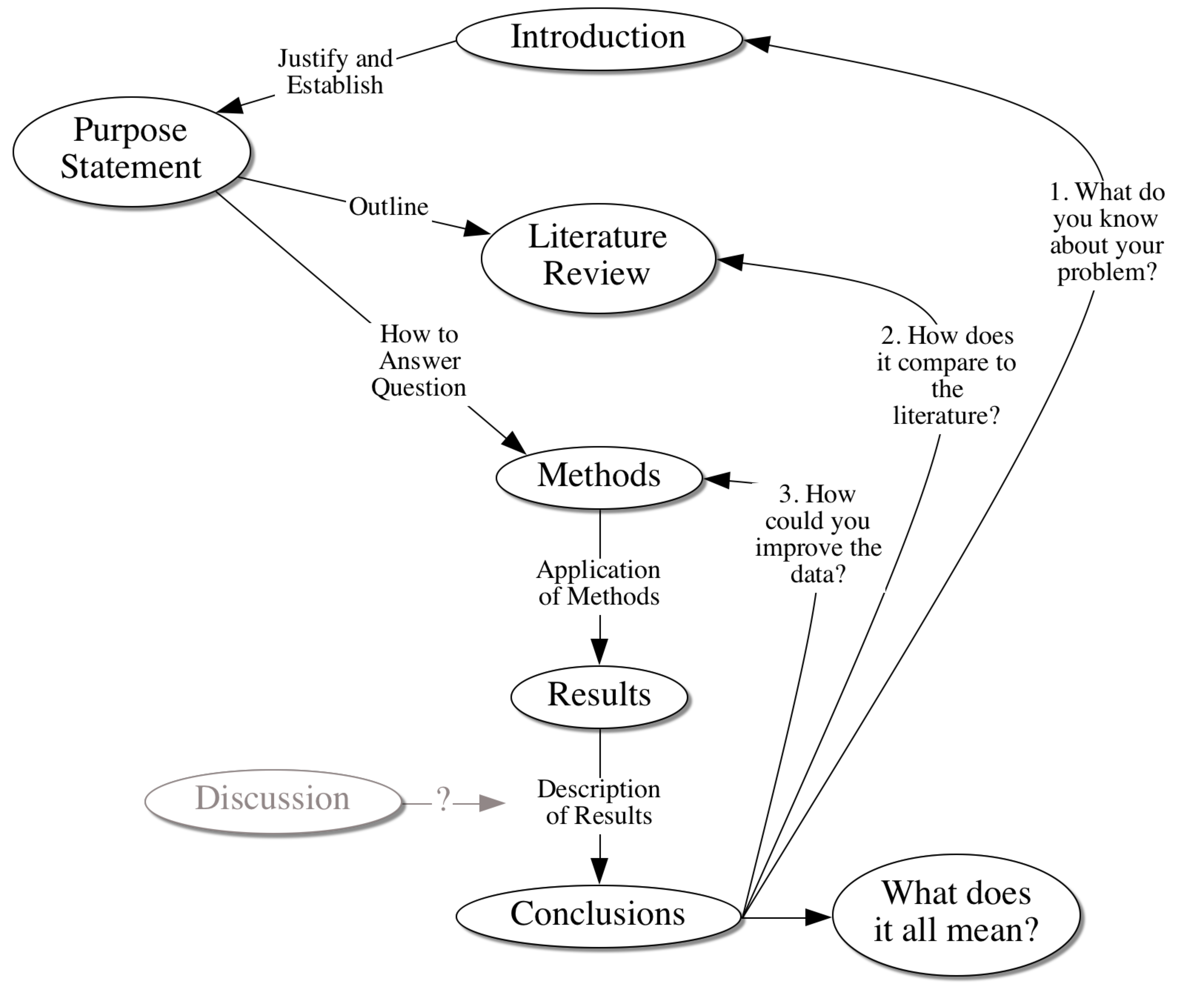 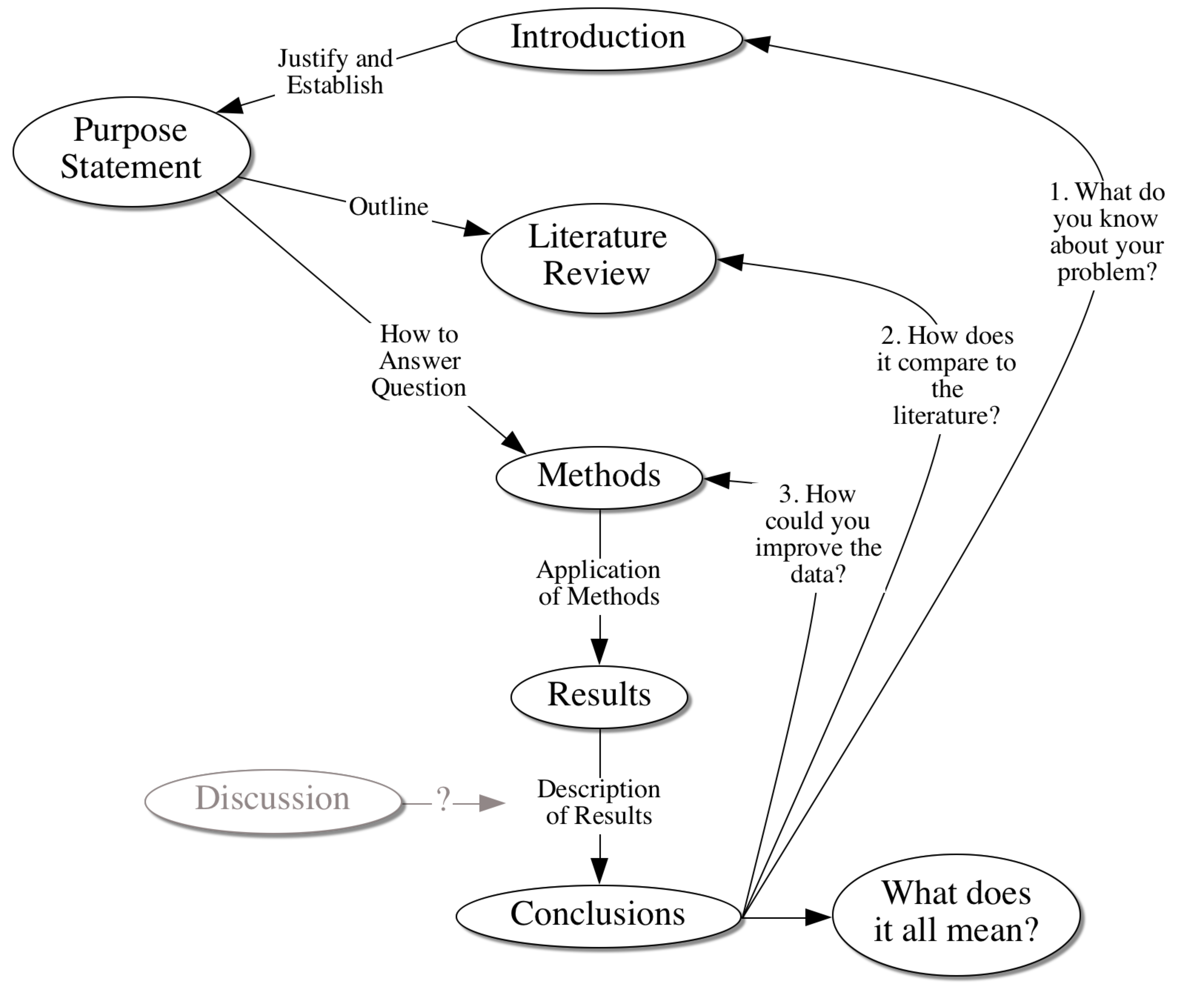 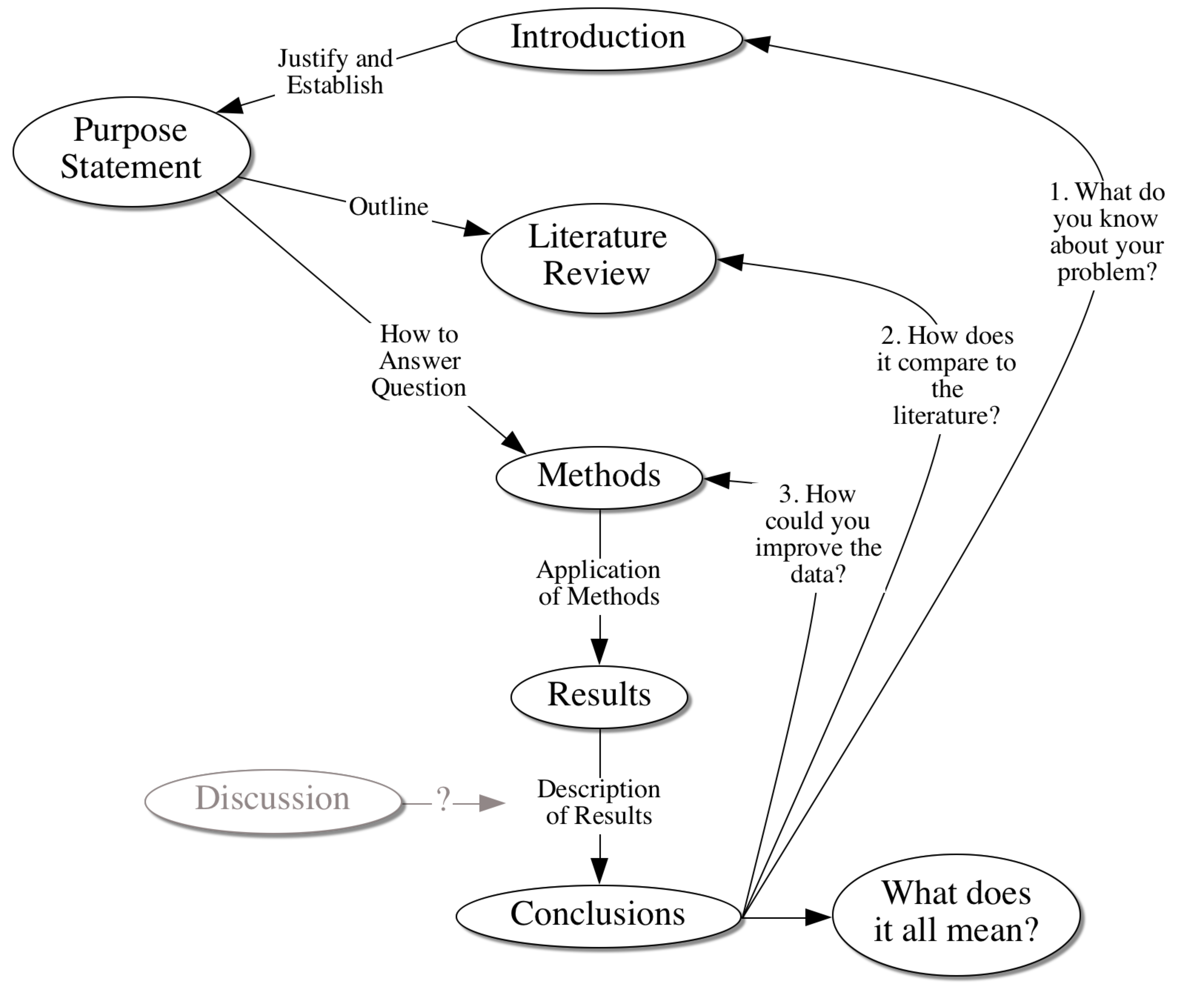 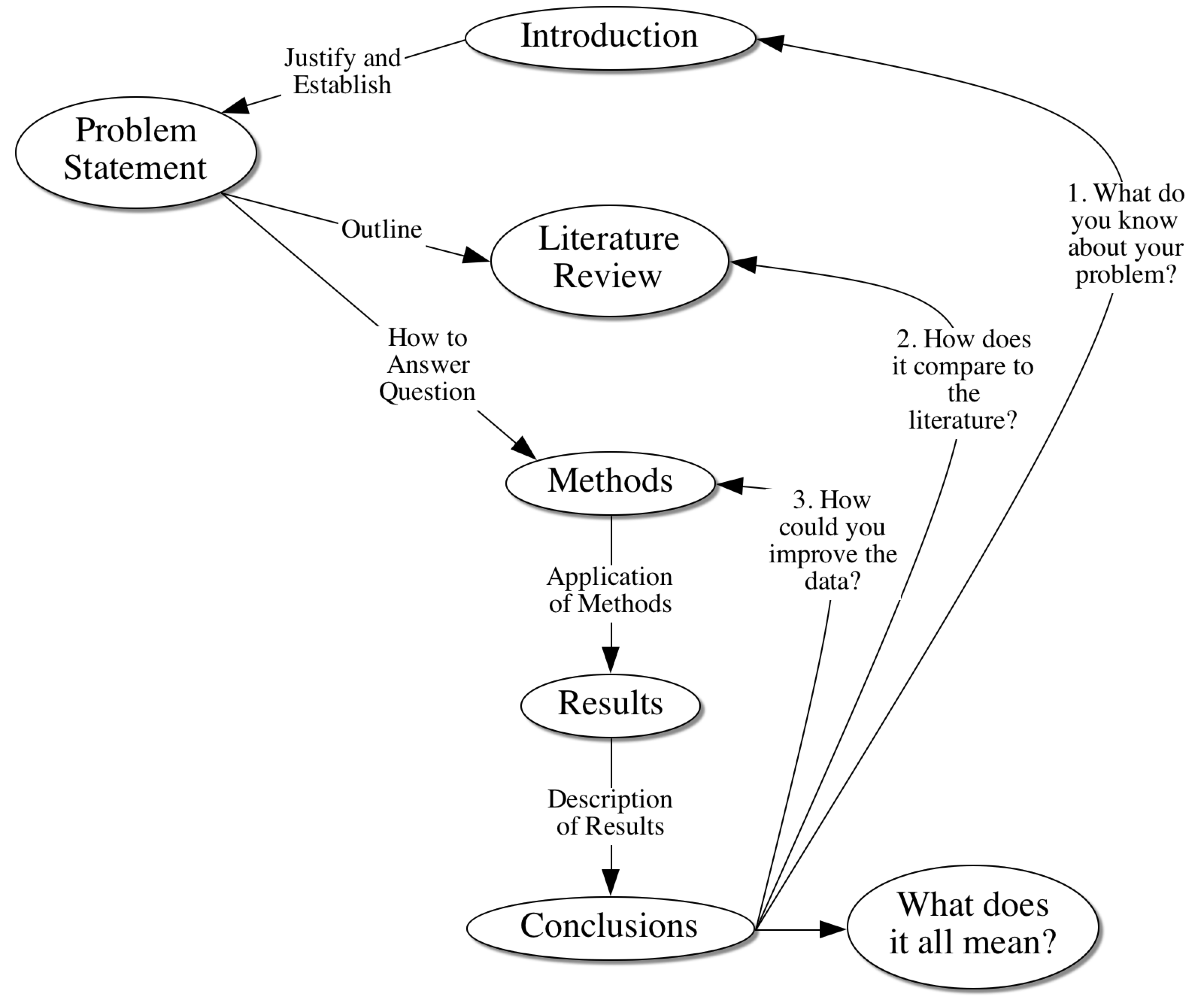 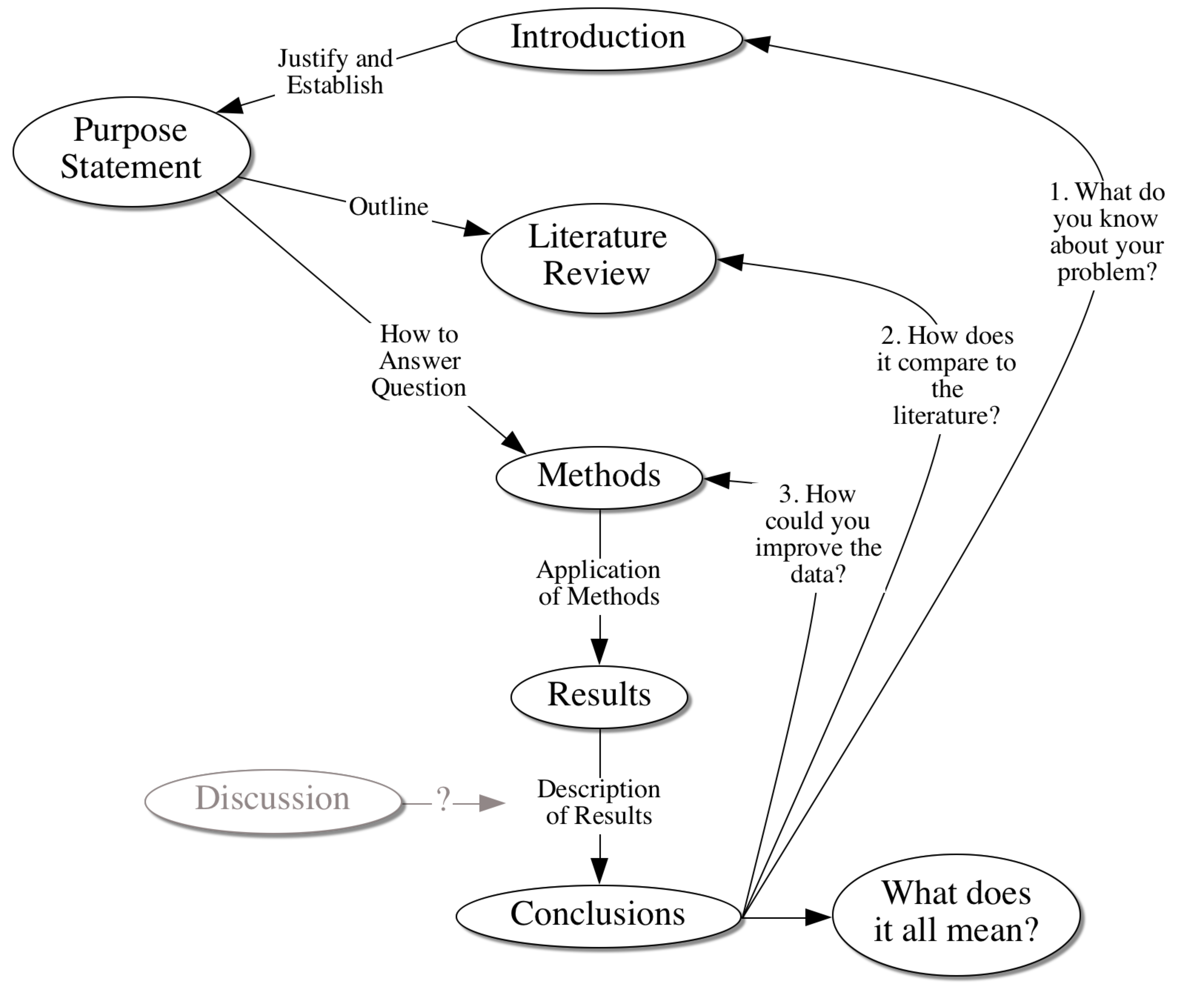 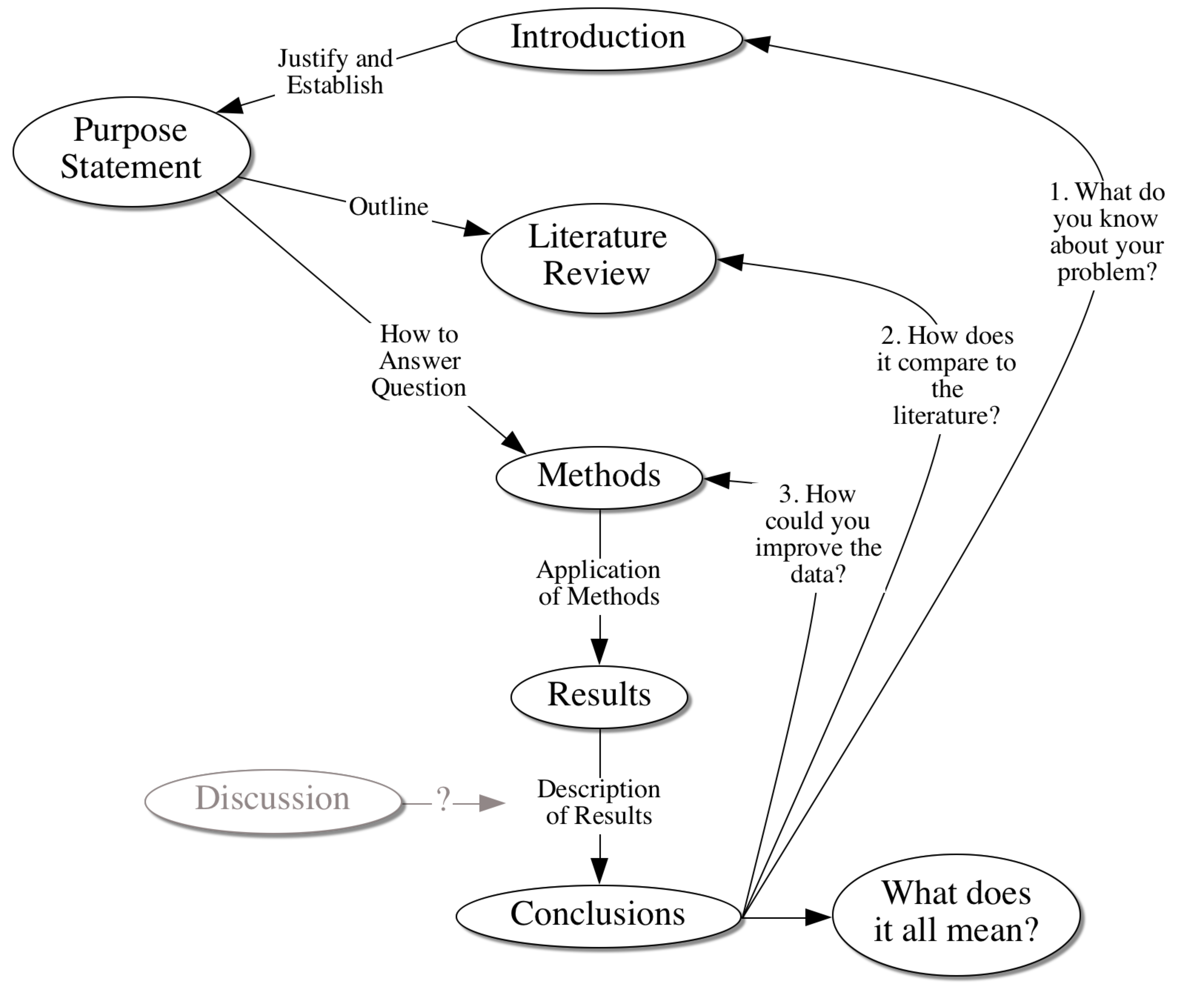 Research Proposal